10.4
Slavery and Secession
Controversy brings the nation to the brink of 
  Civil War
NEXT
SECTION
4
https://www.youtube.com/watch?v=1qlXBNwmoTw
http://video.pbs.org/video/2298073069/
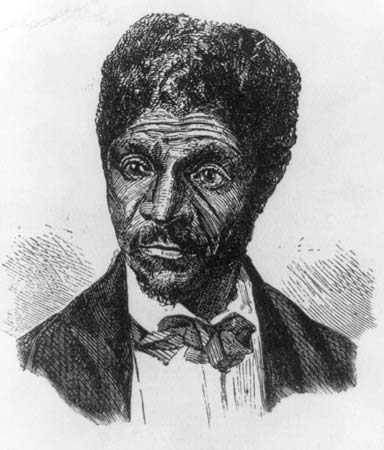 I. Slavery Dominates Politics
A. Dred Scott Decision
•	Dred Scott, slave who had lived in free areas sues for freedom
•	Chief Justice Roger B. Taney gives decision
	- slaves do not have rights of citizens
	- no claim to freedom, suit begun in slave state
	- Congress cannot forbid slavery in territories
	- Overturns the Missouri Compromise
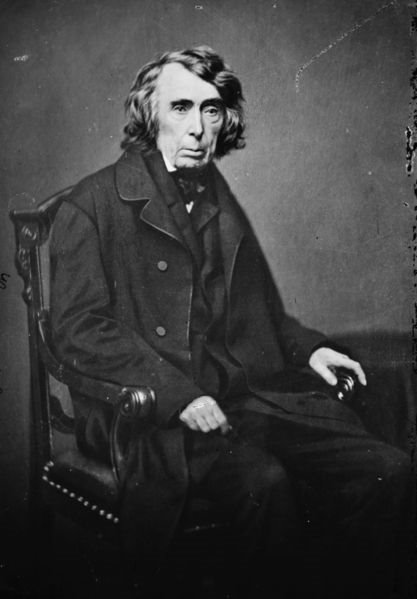 B. The Lecompton Constitution
Proslavery Kansas government writes constitution, seeks statehood
NEXT
SECTION
4
https://www.youtube.com/watch?v=2cYWUlEV3Mg
II. Lincoln-Douglas Debates
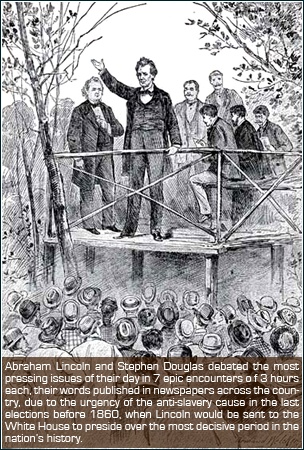 A. Lincoln Challenges Douglas
1858, Republican Abraham Lincoln runs for Douglas’s Senate seat in the state of Illinois
Because Lincoln unknown, challenges Douglas to 7 debates
B. Positions and Arguments
Douglas: slavery backward, not immoral; Lincoln: slavery immoral
Douglas thinks popular sovereignty will undo slavery
Lincoln -legislation needed to stop spread of slavery
Both men distort other’s views, make them seem extreme
NEXT
http://www.history.com/topics/harpers-ferry
SECTION
4
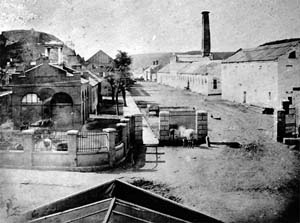 III. Passions Ignite
A. Harpers Ferry
John Brown plans to start a slave uprising, needs weapons 
1859, leads band to federal arsenal in 
    Harpers Ferry to get arms
U.S. Marines put down rebellion, capture 
    Brown
The U.S. Armory at Harpers Ferry ca. 1862. 
The Warehouse and the Smith and Forging Shop
 are the first and second buildings on the right. 
“John Brown's Fort” is the first building on the left.
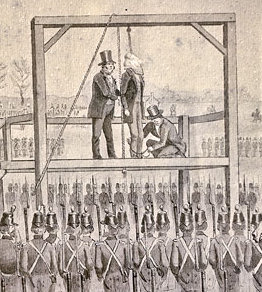 B. John Brown’s Hanging
Brown is hanged for high treason, Dec. 1859
Many Northerners admire Brown; Southerners fear future uprisings
https://www.youtube.com/watch?v=NwvdeyUXeUA
NEXT
SECTION
4
IV. Lincoln Is Elected President
A. The Republican Convention
Overflowing crowds attend presidential 
    convention in Chicago
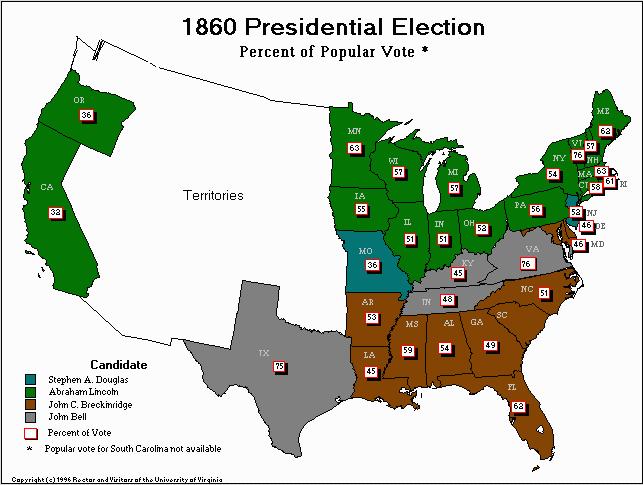 B. Seward and Lincoln
Sen. William H. Seward expected to 
    win nomination
Lincoln wins nomination; seen as 
    more moderate than Seward
	- tells South will not meddle with 
      slaves; South feels threatened
C. The Election of 1860
Democrats split over slavery
Lincoln wins with less than half of popular
    vote 
	- gets no Southern electoral votes
NEXT
SECTION
4
https://www.youtube.com/watch?v=roNmeOOJCDY
V. Southern Secession
A. The Shaping of the Confederacy
SC and 6 other states secede:
	- want complete independence from 
      federal control
	- fear end to their way of life
	- want to preserve slave labor system
Feb. 1861 Confederacy or Confederate 
   States of America forms
CSA permits slavery, each state is 
    sovereign
Former senator Jefferson Davis 
    unanimously elected president
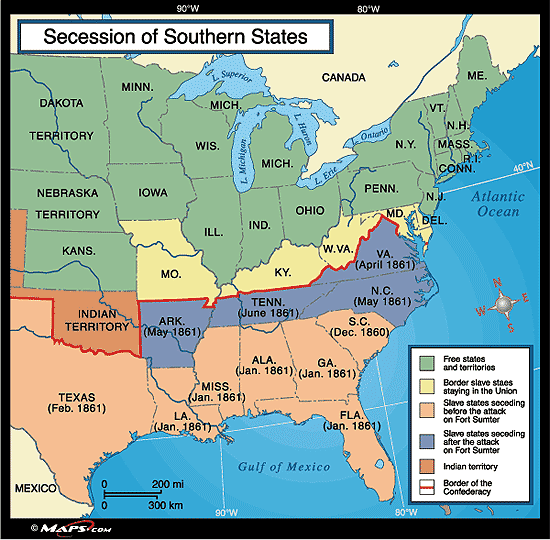 NEXT
SECTION
4
B. The Calm Before the Storm
Buchanan calls secession illegal, says also illegal to stop it
Mass resignations from government in Washington, D.C.
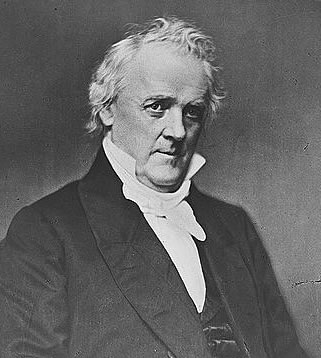 NEXT